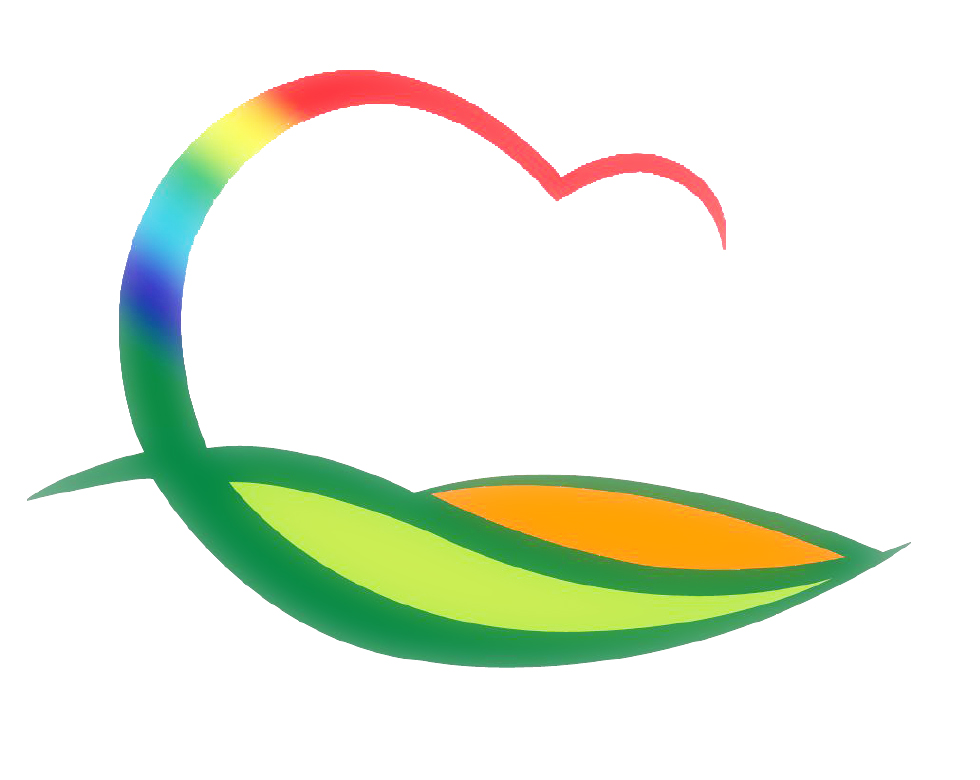 주간업무 (3.14. ~ 3.20.)
도 시 건 축 과
4-1. 전선지중화사업 공정회의 개최
일시/장소 : 3. 17.(목) 14:00 / 통합민원실 
참 석 자 : 한전 및 통신 4명
내     용 : 피난민거리, 계산로 굴착일정 협의
4-2. 부용리 고령자복지주택 군계획도로 개설공사 재착공
대 상 지 : 영동읍 부용리 93-17
사 업 비 : 747백만원
내     용 : 연장 L=461m, 아스콘포장 A=3,268㎡
4-3. 2022년 소규모 주민생활편익사업 발주
대 상 지 : 학산면 서산리(서곡) 농로정비 등 3건
사 업 비 : 75백만원
4-4. 영동부용 고령자복지주택 입주자 모집
공급주택 : 영구임대 168세대(12평형), 국민임대 40세대(17평형)
모집기간 : 3. 14.(월) ~ 3. 18.(금) (인터넷접수 : LH 청약시스템)
                      3. 14.(월) ~ 3. 15.(화) (현장접수 : 군청 통합민원실)